Prélèvement nasopharyngien dans le cadre de l’épidémie de Covid 19
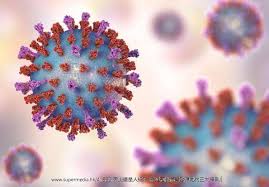 Dr Soizick Pondaven- ORL- CHU de Tours. Avril 2020
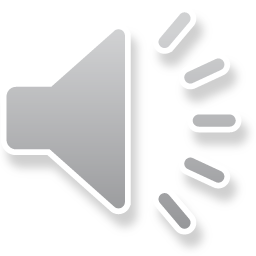 Objectifs
30 % de Faux négatifs

Acquérir des connaissances pour mieux réaliser le prélèvement

Amélioration de l’efficacité du test

Le rendre moins désagréable
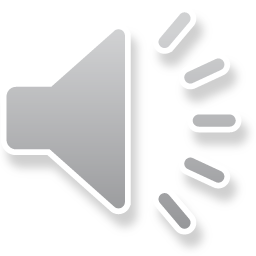 Principe du prélèvement
Recueil de cellules de l’épithélium respiratoire infectées par le virus
Rhinopharynx ou cavum: site préférentiel de réplication virale
Cellules avec récepteurs ACE2
Technique de RT- PCR: identification d’ARN viral et amplification
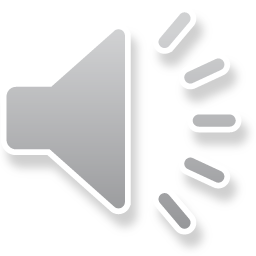 Rappels anatomiques
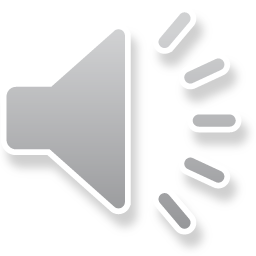 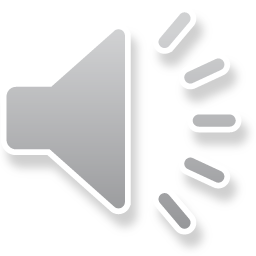 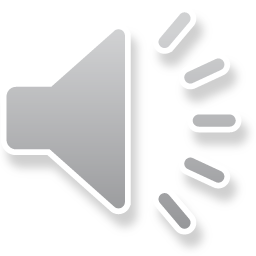 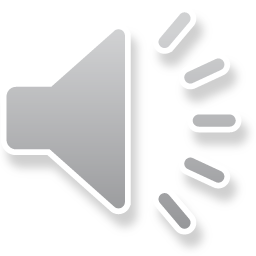 Introduction délicate de l’écouvillon en suivant le plancher de la fosse nasale 
Contre le septum
Jusqu’à buter contre la paroi postérieur du rhinopharynx
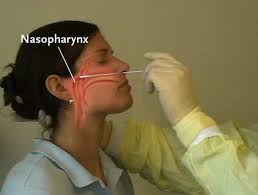 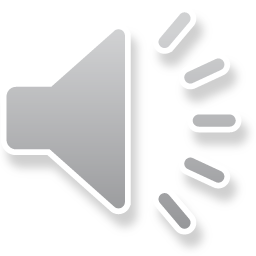 Merci Yasmine!
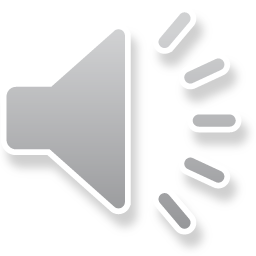